Sale of Personal Residence
Pub 4012 – Tab D	Pub 4491 – Lesson 11
[Speaker Notes: For basis of gifted property or inherited property, refer to the Capital Gain lesson
Comprehensive topics at the end of this lesson include
Basis for surviving spouse
Special rules for surviving spouse
Reduced exclusion
Suspension of 5-year test period]
The Interview
Question 9 in Income section:
9. (A) Income (or loss) from the sale of Stocks, Bonds or Real Estate? (including your home) (Forms 1099-S,1099-B)
Home can be a second home
Exclusion of canceled debt income expired 12/31/17 and is out of scope this tax season
2
NTTC Training - TY 2018
[Speaker Notes: Home could be sale of inherited home or a vacation home. As long as was a residence, not a rental or business it would be in scope.]
Sale of Principal Residence (“Main Home”)
Question to determine exclusion
Ever rented out or claimed home office? out of scope
How long owned? 
Used as main residence? How long? 
Does taxpayer have net sales price?
Does taxpayer have cost basis? information including improvements to the property?
3
NTTC Training - TY 2018
[Speaker Notes: Emphasize
If home was ever rented out or used in business (except simplified home office deduction or the 15 days or less rental exclusion), out of scope
Taxpayer needs to determine the net sales price
Taxpayer needs to determine total cost of their home, including improvements
If the taxpayer does not have this information, they will need to compile it and return another day
Taxpayer can refer to IRS Pub 523 Selling Your Home for more information]
Home as a Capital Asset
Home is a non-investment asset 
Capital asset for gains
Personal asset for losses 
Not deductible
Government is a profits-only partner
4
NTTC Training - TY 2018
[Speaker Notes: A home includes any property used as a residence
Second home
House boat
Mobile home
See Pub 544 Chapter 2, Capital Assets Defined for detail of IRS treatment.]
Main Home Defined
Where taxpayer lives most of the time
Can be house, houseboat, mobile home, condo or co-op
Must have cooking, sleeping and bathroom facilities
5
NTTC Training - TY 2018
Main Home Defined
If more than one home, main home is one taxpayer lives in most of the time
Taxpayer cannot simply “choose”
6
NTTC Training - TY 2018
Sale of Main Home
Exclusion of gain
Up to $250,000 ($500,000 MFJ)
Must meet both tests:
Ownership Test
Use Test
And did not exclude gain on another main home within two years of the 2018 sale date
7
NTTC Training - TY 2018
Tests for the Exclusion
During 5 years ending with date of sale:
Ownership test:
Owned the home for at least two years 
Use test:
Lived in home as main home for at least two years
The two-year periods do not have to be continuous nor overlapping
8
NTTC Training - TY 2018
[Speaker Notes: Two years defined as: 24 full months or 730 days (365 x 2)
Ownership and use tests can be met during different two-year periods
However, a taxpayer must meet both tests during the five-year period ending on the date of the sale
See Comprehensive Topics for suspension of the 5-year test period]
Sale of Main Home
Special rule
Home is considered used as home during short-term absences (even if rented out)
9
NTTC Training - TY 2018
Sale of Main Home – Married Taxpayers
Married taxpayers’ $500,000 exclusion
Must file joint return 
Either spouse meets ownership test 
Both individuals meet use test 
Neither one excluded gain in two years before sale of current home
Otherwise, apply the tests to see if one spouse qualifies for $250,000 exclusion
10
NTTC Training - TY 2018
[Speaker Notes: If not eligible for maximum exclusion, the most they can claim is the total of the maximum exclusions each would qualify for if not married and the amounts were figured separately
For this purpose, each spouse is treated as owning the property during the period that either spouse owned the property
This calculation is out of scope]
Sale of Main Home
Report on tax return if
Any part of gain is taxable
Received Form 1099-S
If no gain, or gain is less than exclusion, and no 1099-S received, reporting not required
11
NTTC Training - TY 2018
[Speaker Notes: Taxpayers should examine closing documents for possible inclusion of 1099-S]
Sale of Other Personal Residence
If not “main home”
No exclusion
Any gain is taxable
Any loss is not deductible
Residences that have never been rented out or used in a business are in scope
Can be inherited residence
12
NTTC Training - TY 2018
Determining Cost Basis
Pub 523
Purchase price of property
Add fees and expenses paid at purchase
Legal fees, recording fees, transfer fees, title insurance etc.
Financing fees and costs for financing are not included
Add improvements
Refer to Pub 523 Selling your Home for other adjustments to basis
13
NTTC Training - TY 2018
[Speaker Notes: Comprehensive]
Determining Cost Basis
NTTC-modified Pub 4012
Plus cost of improvements 
Includes repairs done as part of larger improvement, e.g. painting exterior after adding a room
Open to page in NTTC-modified Pub 4012 to review examples of improvements
14
NTTC Training - TY 2018
[Speaker Notes: Comprehensive]
Determining Cost Basis
Items that cannot be included in cost basis
Repairs 
Routine painting
Fixing roof leaks
Improvement later replaced
If you re-roof twice, only last roof can be included
15
NTTC Training - TY 2018
[Speaker Notes: Comprehensive]
Determining Gain on Sale
Determine the gain (or loss)
Amount realized on sale
Less cost basis
Taxpayer must provide sale price and cost basis information
Remember inherited property basis rules (see comprehensive topics at the end of this lesson)
16
NTTC Training - TY 2018
[Speaker Notes: Comprehensive]
Sale of Home Quiz 1
John purchased a condo in 2004 and lived in it until 2017 (when he put it up for sale)
Jane was divorced in 2005 and has lived in her home since then until
John and Jane married in 2016 and began living together in Jane’s home
John sold his condo in 2018 for a $300,000 gain
Does John qualify to exclude the gain if MFJ?
17
NTTC Training - TY 2018
Sale of Home Quiz 1 Answer
Does John qualify to exclude the gain if MFJ?
Ownership test – yes, owned since 2004
Use test – yes for John; but was not Jane’s main home for 2 years during 5 years preceding sale 
So can exclude up to $250,000 only
18
NTTC Training - TY 2018
Main Home Basis Quiz 2
Can these be added to basis?
Kitchen remodel?
Fixing a leaky pipe?
New roof?
2nd new roof?
Yes
No
Yes
Remove cost of 1st, add 2nd
19
NTTC Training - TY 2018
Sale of Main Home Input
Enter as capital gain transaction and select appropriate adjustment code
To claim exclusion of gain and amount
To remove nondeductible loss and amount
OR
Use TaxSlayer Sale of Home Worksheet
See Pub 4012 Tab D for use of this worksheet
Can be used to detail the various costs and improvements
Not required and will not be transmitted to IRS
20
NTTC Training - TY 2018
[Speaker Notes: The TaxSlayer worksheet calls for many details and can be confusing
If taxpayer has already computed sales price (gross as per 1099-S) and basis, including selling expenses, probably easier to enter directly in capital gain input form]
Quality Review: Sale of Real Estate
Verify that gross amount reported on 1099-S and Schedule D match
IRS matches the 1099-S
Selling expenses are added to basis
21
NTTC Training - TY 2018
Quality Review: Sale of Real Estate
Confirm all tests met if claiming exclusion of gain from sale of main home
Confirm no losses claimed on personal assets
22
NTTC Training - TY 2018
Comprehensive Topics
NTTC Training - TY 2018
23
[Speaker Notes: For basis of gifted property or inherited property, refer to the Capital Gain lesson
Comprehensive topics include
Basis for surviving spouse
Special rules for surviving spouse
Reduced exclusion
Suspension of 5-year test period]
Basis for Surviving Spouse
Basis in surviving spouse’s hands (if survivor now 100% owner)
Depends on whether separate property or community property
Legal determination that taxpayer must provide
24
NTTC Training - TY 2018
[Speaker Notes: Comprehensive
Depending on your state:
Separate property
Surviving spouse gets a stepped up basis for decedent’s half
E.g. cost $25,000
Fair market value (FMV) at date of death (DoD) $80,000
Basis to survivor ½ of $25,000 cost = $12,500 plus ½ of FMV at DoD $40,000 = $52,500
Community property
Property must have been titled as “community property”
Basis of entire property is stepped up to FMV at Dod
In same example, survivor’s basis would be $80,000]
Special Rule for Surviving Spouse
Unmarried surviving spouse can claim exclusion up to $500,000
Sale must occur no later than two years after date of spouse’s death
The Married Taxpayer conditions were met immediately before the death
25
NTTC Training - TY 2018
[Speaker Notes: Clarify
This is different than the qualifying widow(er) with child status]
Reduced Exclusion
Reduced exclusion may be possible
If  ownership or use tests not met due to
Change of employment
Unforeseen circumstances (e.g. health)
Return eligible for reduced exclusion is out of scope
26
NTTC Training - TY 2018
[Speaker Notes: Possible reduced exclusion? See Pub 523 “Selling Your Home” page 6 Figuring Gain or Loss and go through the How to Figure Your Gain or Loss Worksheet to determine if any basis adjustments might be necessary.]
Suspension of 5-year Test Period
Special rules for military, intelligence and Peace Corp personnel
Suspension of 5-yr test period
See Pub 523
27
NTTC Training - TY 2018
[Speaker Notes: Comprehensive]
Additional Help At IRS.gov
FAQs - Capital Gains, Losses/Sale of Home
Tax Trails - Capital Gains and Losses
Tax Trails - Ten Important Facts About Capital Gains and Losses
Tax Tip - Sale of Residence - Real Estate Tax Tips
Publication 523 – Selling Your Home
28
NTTC Training - TY 2018
Sale of Personal Residence
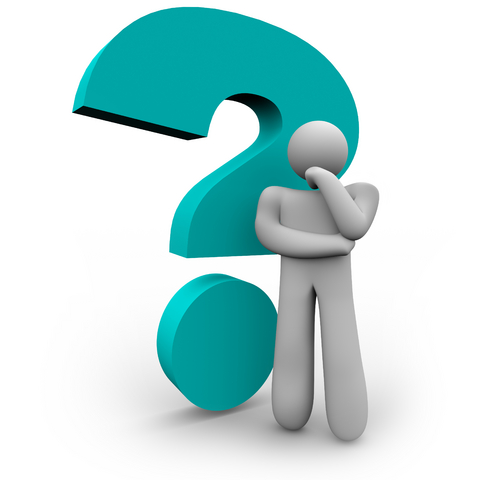 29
NTTC Training - TY 2018